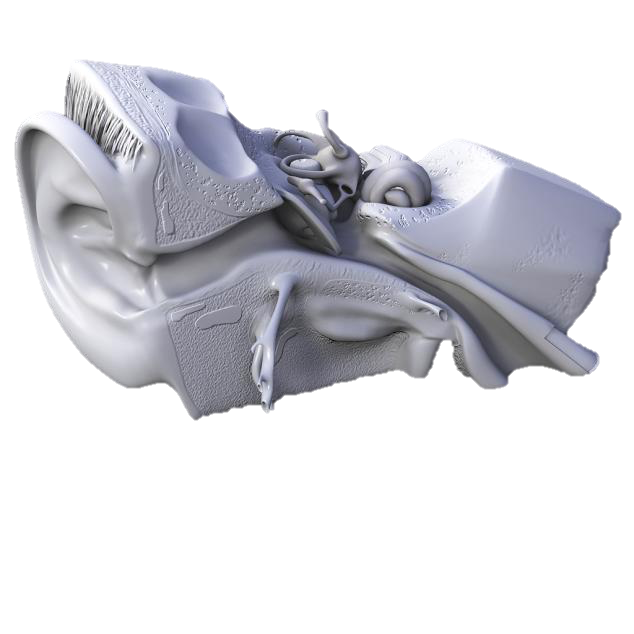 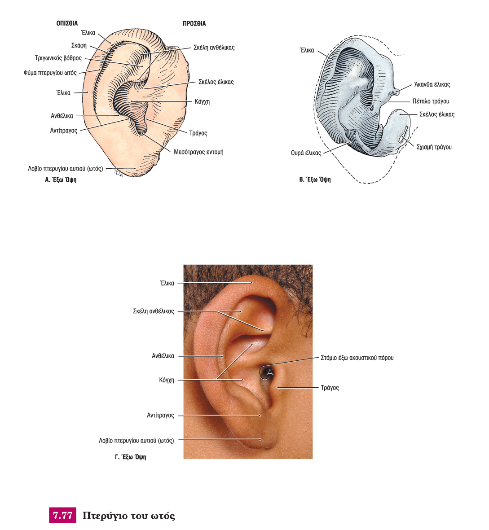 Ioannis Lazarettos MD PhD Orthopaedic Surgeon
2
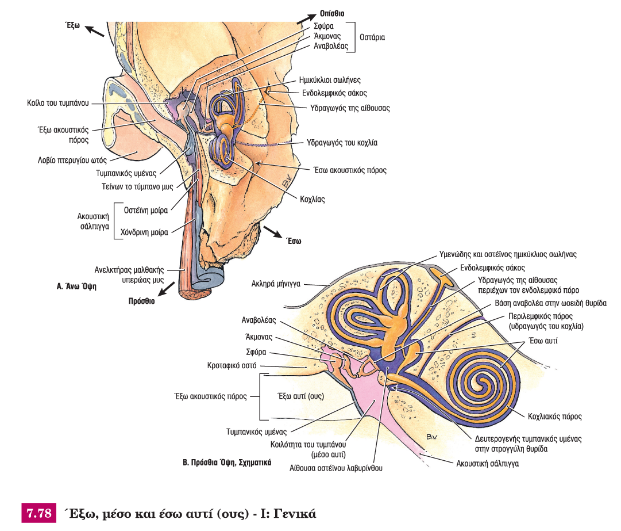 Ioannis Lazarettos MD PhD Orthopaedic Surgeon
3
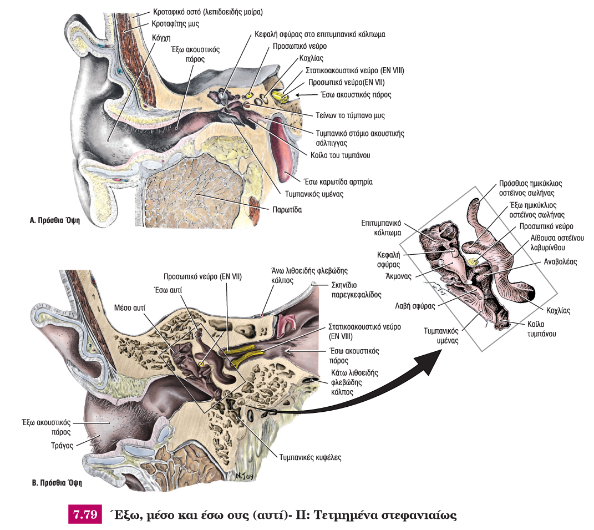 Ioannis Lazarettos MD PhD Orthopaedic Surgeon
4
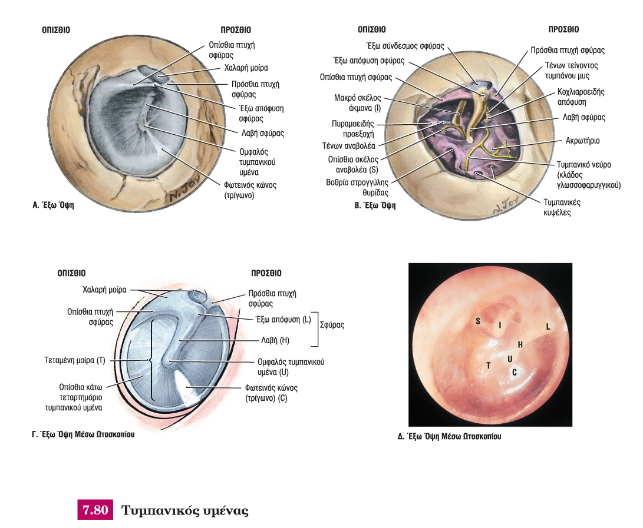 Ioannis Lazarettos MD PhD Orthopaedic Surgeon
5
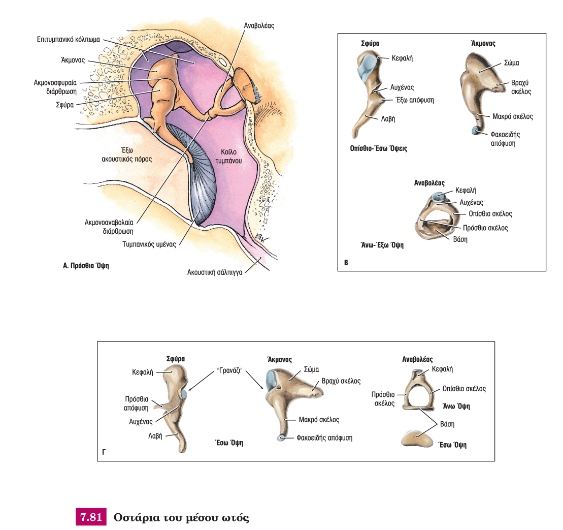 Ioannis Lazarettos MD PhD Orthopaedic Surgeon
6
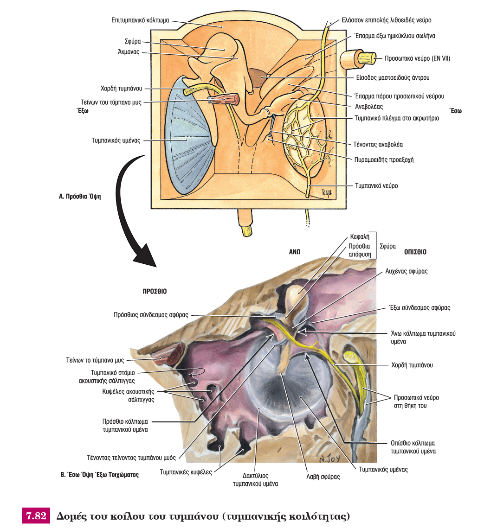 Ioannis Lazarettos MD PhD Orthopaedic Surgeon
7
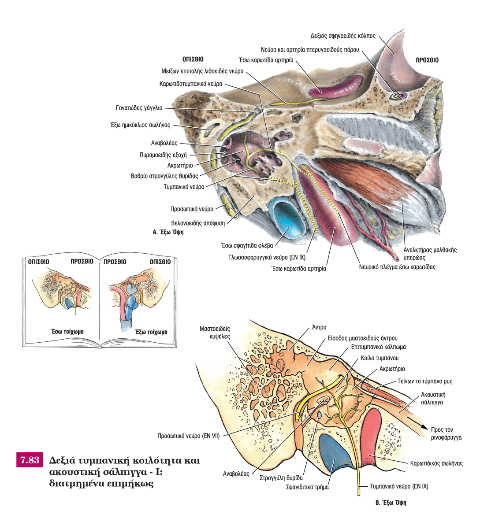 Ioannis Lazarettos MD PhD Orthopaedic Surgeon
8
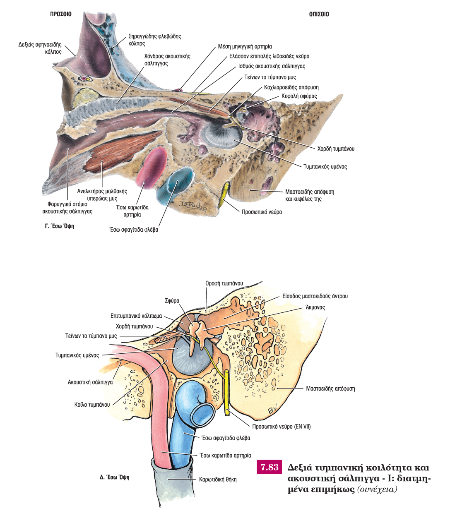 Ioannis Lazarettos MD PhD Orthopaedic Surgeon
9
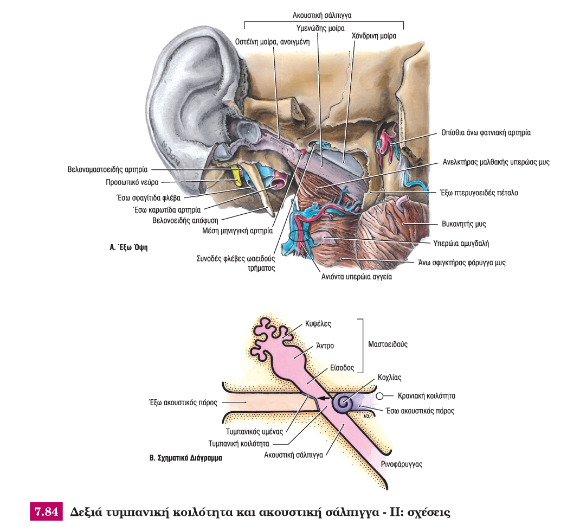 Ioannis Lazarettos MD PhD Orthopaedic Surgeon
10
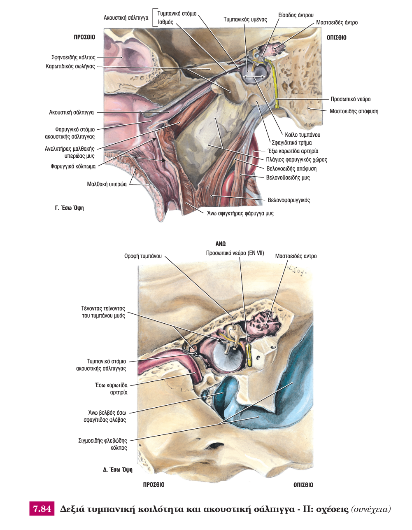 Ioannis Lazarettos MD PhD Orthopaedic Surgeon
11
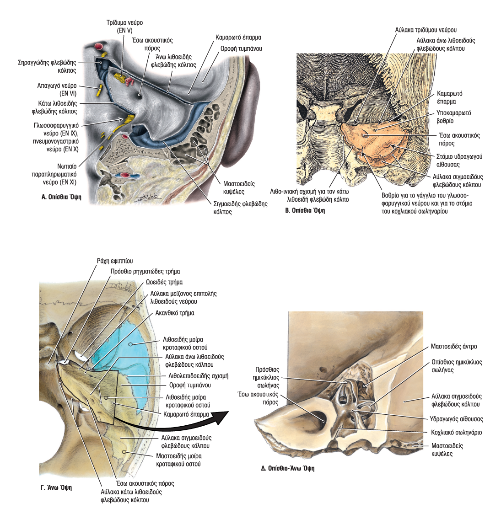 Ioannis Lazarettos MD PhD Orthopaedic Surgeon
12
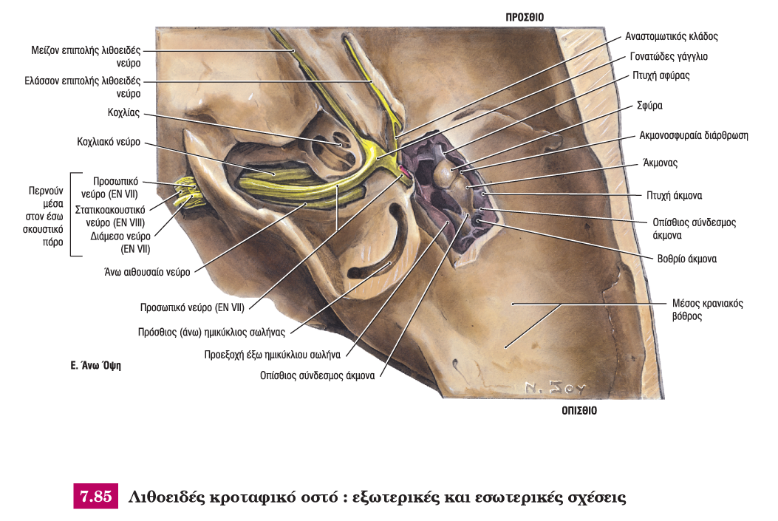 Ioannis Lazarettos MD PhD Orthopaedic Surgeon
13
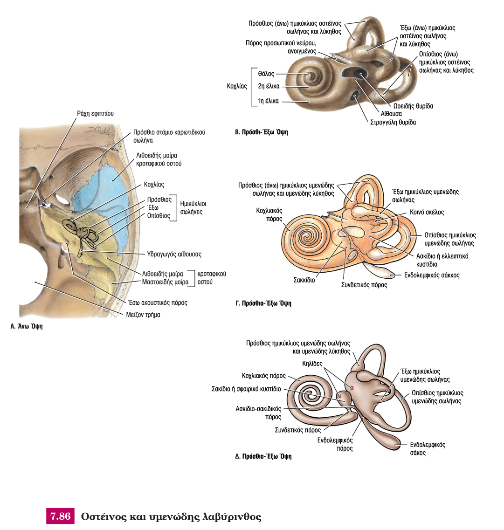 Ioannis Lazarettos MD PhD Orthopaedic Surgeon
14
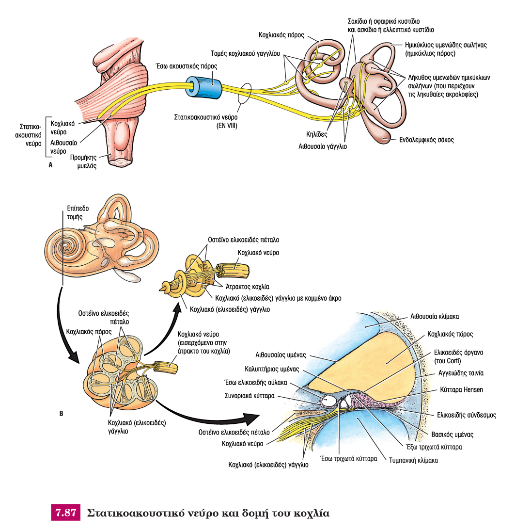 Ioannis Lazarettos MD PhD Orthopaedic Surgeon
15
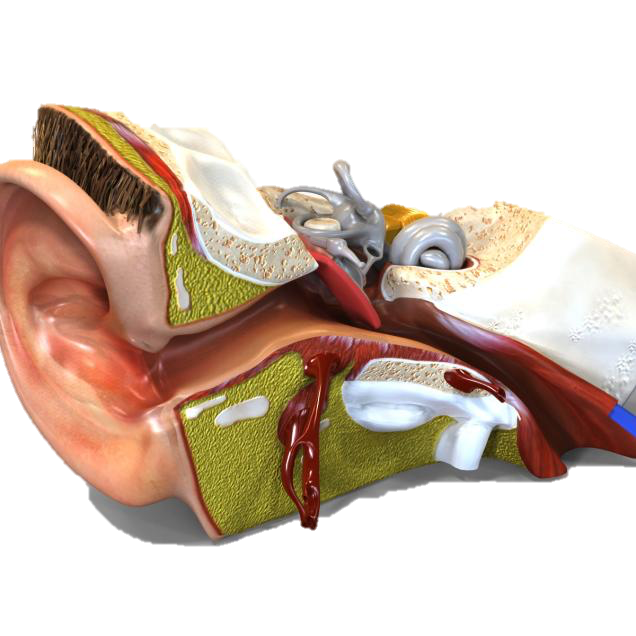 Ioannis Lazarettos MD PhD Orthopaedic Surgeon
16
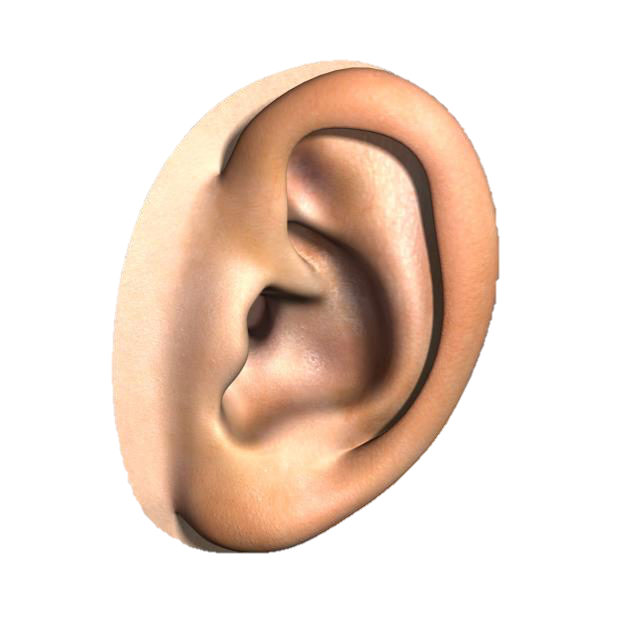 Ioannis Lazarettos MD PhD Orthopaedic Surgeon
17
Το όργανο της ακοής και ισορροπίαςΤο αυτί
Το όργανο της ακοής και ισορροπίας βρίσκεται μέσα στο λιθοειδές οστό και χωρίζεται σε τρία μέρη: 
το έξω αυτί
το μέσο αυτί  
το έσω αυτί
Ioannis Lazarettos MD PhD Orthopaedic Surgeon
18
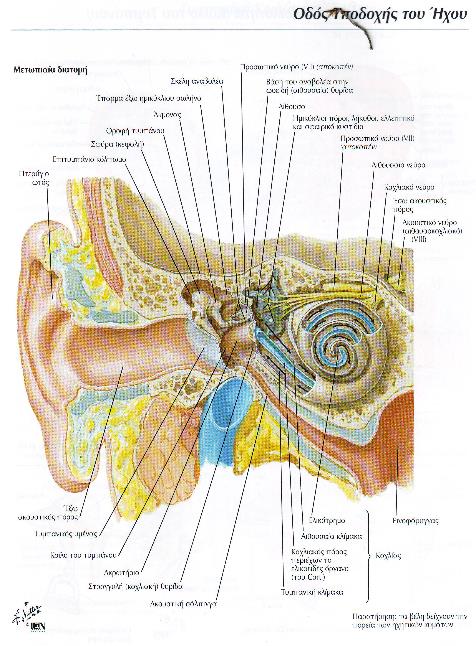 Ioannis Lazarettos MD PhD Orthopaedic Surgeon
19
Το έξω αυτί
Αποτελείται από το πτερύγιο και τον έξω ακουστικό πόρο
Το πτερύγιο είναι δερματική πτυχή σε σχήμα χωνιού για καλύτερη συλλογή των ηχητικών κυμάτων στον έξω ακουστικό πόρο
Ο έξω ακουστικός πόρος έχει μήκος 2,5 εκ
Τα έξω 2/3 αποτελούνται από χόνδρο ενώ το έσω 1/3 από οστό
Το εσωτερικό του πόρου καλύπτεται από δέρμα με τρίχες προς τα έξω και με αδένες που εκκρίνουν την κυψελίδα
Το έσω στόμιο του έξω ακουστικού πόρου φράσσεται από το τύμπανο το οποίο χωρίζει τον έξω ακουστικό πόρο από το μέσο αυτί
Ioannis Lazarettos MD PhD Orthopaedic Surgeon
20
Το μέσο αυτί
Λέγεται και κοιλότητα του τυμπάνου
Μέσα στην κοιλότητα υπάρχουν τρία μικρά οστάρια:
η σφύρα
ο άκμων 
και ο αναβολέας
Ioannis Lazarettos MD PhD Orthopaedic Surgeon
21
Το μέσο αυτί
Η σφύρα ακουμπά με το ένα άκρο της στο τύμπανο και με το άλλο στον άκμονα.
Ο άκμονας ακουμπά στον αναβολέα και αυτός με το άλλο άκρο του ακουμπά στην ωοειδή θυρίδα του έσω αυτιού.
Έτσι οι δονήσεις του τύμπανου μεταφέρονται στο έσω αυτί.
Ioannis Lazarettos MD PhD Orthopaedic Surgeon
22
Το μέσο αυτί
Η κοιλότητα του τύμπανου επικοινωνεί με τη ρινική μοίρα του φάρυγγα μέσω ενός σωλήνα που λέγεται ευσταχιανή σάλπιγγα.
Έτσι και από τις δύο πλευρές του τύμπανου έχουμε ίση πίεση, την ατμοσφαιρική.
Ioannis Lazarettos MD PhD Orthopaedic Surgeon
23
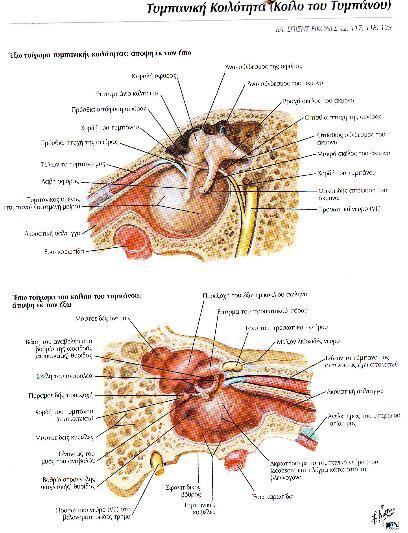 Ioannis Lazarettos MD PhD Orthopaedic Surgeon
24
Το έσω αυτί
Αποτελείται από τον οστέϊνο και τον υμενώδη λαβύρινθο.
Ο οστέϊνος λαβύρινθος αποτελείται από τρεις κοιλότητες που επικοινωνούν μεταξύ τους
Την αίθουσα στη μέση
τον κοχλία εμπρός
και τους ημικύκλιους σωλήνες πίσω.
Ioannis Lazarettos MD PhD Orthopaedic Surgeon
25
Το έσω αυτί
Μέσα σε αυτές τις οστικές κοιλότητες υπάρχουν πανομοιότυπες μικρότερες μεμβρανώδεις κοιλότητες οι οποίες στο σύνολο τους αποτελούν τον υμενώδη λαβύρινθο
Ο κενός χώρος μεταξύ του οστέϊνου και του υμενώδους λαβύρινθου λέγεται περιλεμφικός χώρος και είναι γεμάτος από ένα υγρό, την έξω λέμφο
Παρόμοιο υγρό υπάρχει μέσα στις κοιλότητες του υμενώδους λαβύρινθου και λέγεται έσω λέμφος
Ioannis Lazarettos MD PhD Orthopaedic Surgeon
26
Το έσω αυτί
Η οστέϊνη αίθουσα χωρίζεται από το μέσο αυτί με το μεμβρανώδες κάλυμμα της ωοειδούς θυρίδας, ενώ στην υμενώδη αίθουσα υπάρχουν οι ακουστικές κηλίδες στις οποίες καταλήγουν νευρικές ίνες του αιθουσαίου νεύρου (μεταφέρουν το αίσθημα της ισορροπίας)
Ioannis Lazarettos MD PhD Orthopaedic Surgeon
27
Το έσω αυτί
Οι ημικύκλιοι σωλήνες είναι τρεις και είναι προσανατολισμένοι στις τρεις διαστάσεις του χώρου, ενώ τα άκρα τους επικοινωνούν με την αίθουσα.
Στο εσωτερικό του τοιχώματος των υμενωδών ημικυκλίων σωλήνων καταλήγουν νευρικές ίνες του αιθουσαίου νεύρου.
Ioannis Lazarettos MD PhD Orthopaedic Surgeon
28
Το έσω αυτί
Ο κοχλίας έχει σχήμα σαν το κέλυφος σαλιγγαριού με έλικες.
Στο εσωτερικό του υμενώδους κοχλία βρίσκεται το όργανο του Korti (όργανο της ακοής, μεταφέρει το αίσθημα της ακοής)
Ioannis Lazarettos MD PhD Orthopaedic Surgeon
29
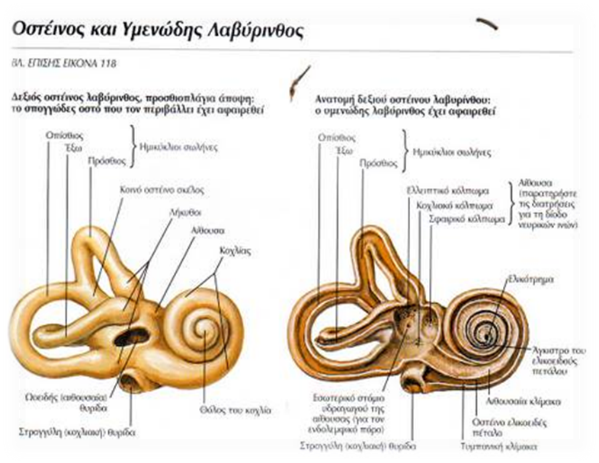 Ioannis Lazarettos MD PhD Orthopaedic Surgeon
30
Ioannis Lazarettos MD PhD Orthopaedic Surgeon
31
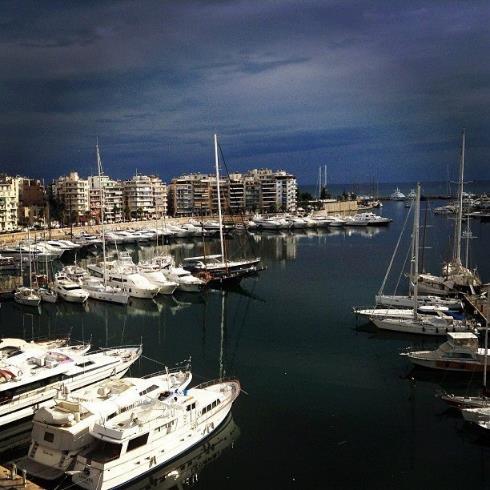 Ioannis Lazarettos MD PhD Orthopaedic Surgeon
32